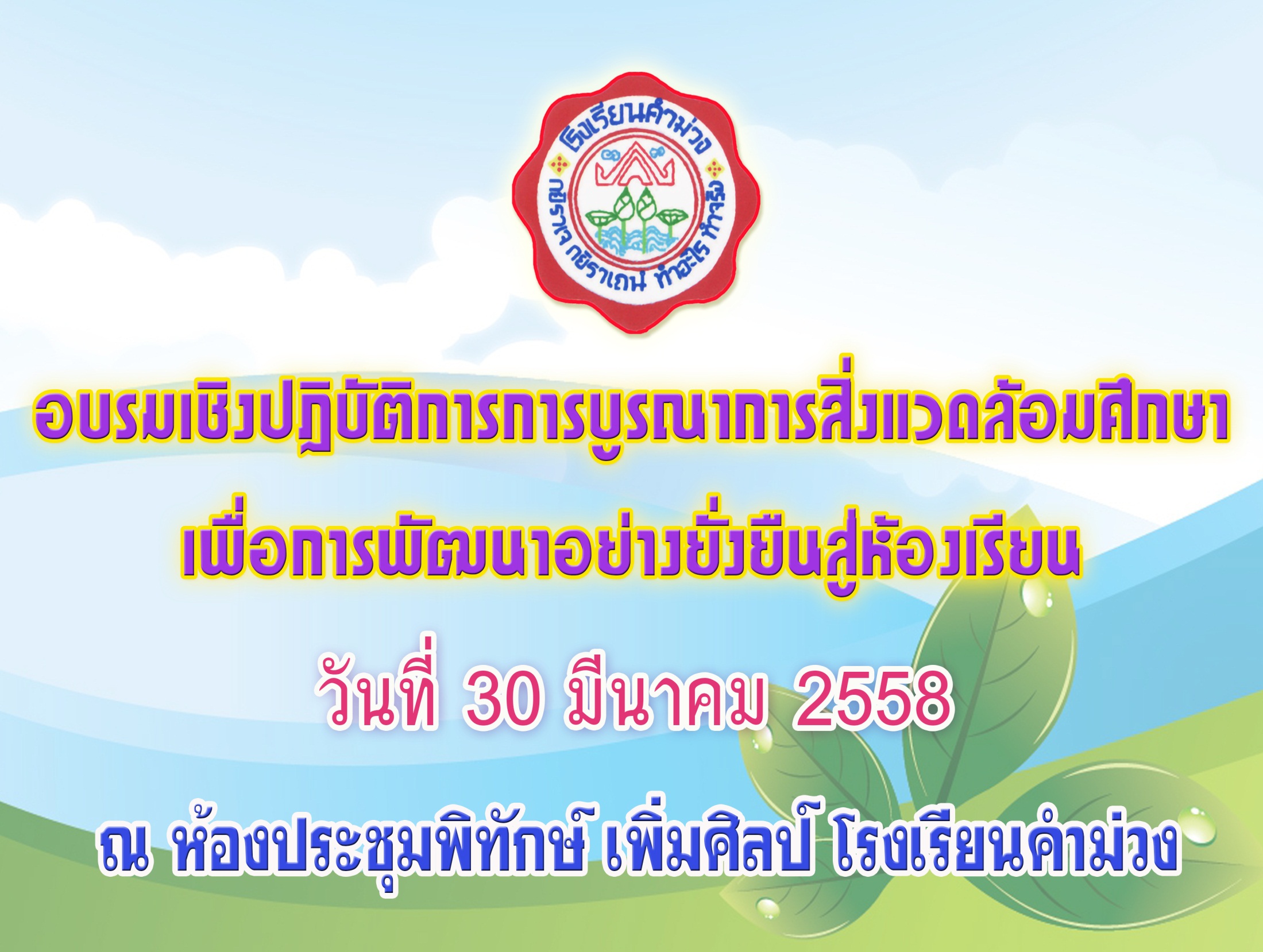 แผนการจัดการเรียนรู้สิ่งแวดล้อมศึกษา
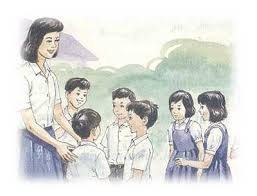 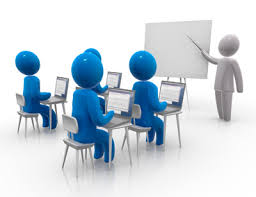 องค์ประกอบของแผนการจัดการเรียนรู้
1. มาตรฐานการเรียนรู้ /ตัวชี้วัด2. สาระสำคัญ/ความคิดรวบยอด3. สาระการเรียนรู้      3.1 สาระการเรียนรู้แกนกลาง      3.2 สาระการเรียนรู้ท้องถิ่น (ถ้ามี) 4. สมรรถนะสำคัญ5. คุณลักษณะอันพึงประสงค์6. จุดมุ่งหมายสิ่งแวดล้อมศึกษา7. กิจกรรมการเรียนรู้8. สื่อและแหล่งเรียนรู้ 9.การวัดและประเมินผล
10. เวลาเรียน จำนวนชั่วโมง
เป้าหมายการเรียนรู้
การวางแผนการเรียนรู้ให้สอดคล้องกับเป้าหมาย
การวัด/ประเมินในสิ่งที่นักเรียนได้เรียน
ขั้นตอนการออกแบบการเรียนรู้
1
การวิเคราะห์มาตรฐาน/ตัวชี้วัด
เพื่อ ?
จำแนกแยกแยะส่วนประกอบของตัวชี้วัดมีอะไรบ้างที่ต้องการให้เกิดกับผู้เรียน
องค์ความรู้  (Knowledge)ทักษะ/กระบวนการเรียนรู้ (Skills/Process)      
เจตคติ  (Attitude)
คำหลักหรือคำสำคัญในตัวชี้วัด/จุดประสงค์ที่นำไปสู่ตัวชี้วัด
1. ด้านความรู้ ได้แก่ รู้จัก รู้จำ เข้าใจ  วิเคราะห์ สังเคราะห์ บอก ระบุ สรุป เชื่อมโยง  ประเมิน  ตีความหมายเปรียบเทียบ วิพากษ์ คิดรวบยอด วิจารณ์ วิจารณญาณ รวบยอดบูรณาการ เป็นต้น
2. ด้านทักษะ ได้แก่ ปฏิบัติ  แสดง  สำรวจ  นำเสนอ  ตรวจสอบ  ทดลอง  สาธิต นำไปใช้ มีส่วนร่วมอภิปราย  ประยุกต์  สร้างสรรค์  กลยุทธ์  แก้ปัญหา  เป็นต้น
3. ด้านเจตคติ  ได้แก่ ชื่นชม  เห็นคุณค่า  ภูมิใจ  รัก  ศรัทธา  ซาบซึ้ง  หวงแหน  นิยม  พึงพอใจ  เห็นความสำคัญ  เห็นประโยชน์  ยอมรับ   เป็นต้น
การวิเคราะห์ตัวชี้วัด
กลุ่มสาระการเรียนรู้วิทยาศาสตร์ ชั้น  ป.6                          สาระที่ 2 ชีวิตกับสิ่งแวดล้อมมาตรฐาน ว2.1 เข้าใจสิ่งแวดล้อมในท้องถิ่น ความสัมพันธ์ระหว่างสิ่งแวดล้อมกับสิ่งมีชีวิตความสัมพันธ์ระหว่างสิ่งมีชีวิตต่างๆ ในระบบนิเวศ มีกระบวนการสืบเสาะหาความรู้ และจิตวิทยาศาสตร์ สื่อสารสิ่งที่เรียนรู้และนำความรู้ไปใช้ประโยชน์ ตัวชี้วัด ป.6/1 สำรวจและอภิปรายความสัมพันธ์ของกลุ่มสิ่งมีชีวิตในแหล่งที่อยู่                   ต่างๆ
คำสำคัญ
สำรวจ
P
อภิปราย
K
การวิเคราะห์ตัวชี้วัด
กลุ่มสาระการงานอาชีพและเทคโนโลยี           ชั้น  ม.2   สาระที่ การออกแบบและเทคโนโลยี มาตรฐาน ง 1.1 เข้าใจการทำงาน มีความคิดสร้างสรรค์ มีทักษะกระบวนการทำงาน ทักษะการจัดการ ทักษะกระบวนการแก้ปัญหา ทักษะการทำงานร่วมกัน และทักษะการแสวงหาความรู้ มีคุณธรรม และลักษณะนิสัยในการทำงาน มีจิตสำนึกในการใช้พลังงาน ทรัพยากรและสิ่งแวดล้อม เพื่อการดำรงชีวิตและครอบครัวตัวชี้วัด ม.3/3 อภิปรายการทำงานโดยใช้ทักษะการจัดการเพื่อการประหยัดพลังงานทรัพยากรและสิ่งแวดล้อม
คำสำคัญ
- อภิปราย
K
- ทักษะการจัดการ
P
2
การวิเคราะห์เนื้อหาสาระ
การวิเคราะห์เนื้อหาสาระ เป็นการวิเคราะห์ว่า ถ้าต้องการให้นักเรียนเกิดการเรียนรู้ตามตัวชี้วัด การเรียนรู้จะต้องกำหนดเนื้อหาสาระในการเรียนรู้มีความสัมพันธ์กับตัวชี้วัด
เพราะถ้านักเรียนได้เรียนรู้ตามเนื้อหาสาระที่กำหนด นักเรียนจะต้องมีผลการเรียนรู้ตามตัวชี้วัด และมาตรฐานการเรียนรู้ที่กำหนดไว้
2
การวิเคราะห์เนื้อหาสาระ
กลุ่มสาระสังคมศึกษา ศาสนาและวัฒนธรรม  สาระภูมิศาสตร์มาตรฐาน ส 5.2 .................................................................
2
การวิเคราะห์เนื้อหาสาระ
กลุ่มสาระการเรียนรู้วิทยาศาสตร์สาระที่ 2 ชีวิตกับสิ่งแวดล้อม    ว. 2.1
การวิเคราะห์เนื้อหาสาระ
2
กลุ่มสาระการเรียนรู้การงานอาชีพและเทคโนโลยีสาระที่ 1 การดำรงชีวิตและครอบครัวมาตรฐาน ง 1.1 ....................................
3
การวิเคราะห์กระบวนการจัดกิจกรรมการเรียนรู้
การเลือกวิธีสอนต้องสอดคล้องกับตัวชี้วัด
1. วิธีสอนที่เน้นการพัฒนาความรู้2. วิธีสอนที่เน้นการพัฒนาทักษะ3. วิธีสอนที่เน้นพัฒนากระบวนการคิด4. วิธีสอนที่เน้นการสร้างองค์ความรู้ด้วยตนเอง5. วิธีสอนที่เน้นการพัฒนาคุณธรรม จริยธรรม ค่านิยม เจตคติ                               เป็นต้น
[Speaker Notes: หมายถึง วิธีสอนหรือวิธีการจัดการเรียนรู้เพื่อให้บรรลุตัวชี้วัดและมาตรฐานที่กำหนดไว้  ผู้สอนต้องศึกษาวิธีสอนก่อนที่จะเลือกว่าวิธีสอนใดที่เหมาะสมที่จะนำมาใช้จัดกิจกรรมการเรียนรู้ แล้วนำมาเขียนตามลำดับขั้นตอน]
กระบวนทัศน์ในการจัดการเรียนรู้สิ่งแวดล้อมศึกษาเพื่อการพัฒนาอย่างยั่งยืน
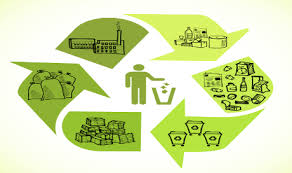 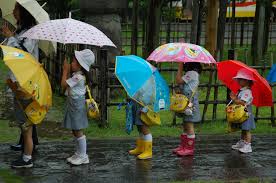 สิ่งแวดล้อมศึกษา
ความเป็นพลเมือง
สังคม
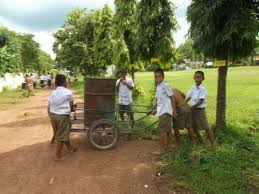 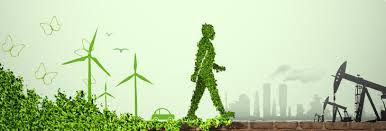 หลักปรัชญาของเศรษฐกิจพอเพียง
สิ่งแวดล้อม
เศรษฐกิจ
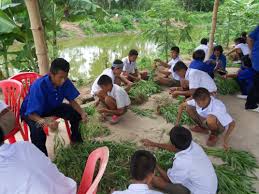 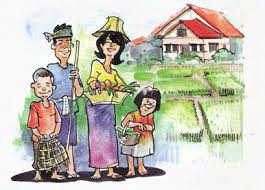 การจัดทำแผนการจัดการเรียนรู้บูรณาการสิ่งแวดล้อมศึกษา
1. ให้แต่ละจังหวัดจัดทำแผนการเรียนรู้ทุกชั้นปี ป.1 ถึง ม.32. สพม. จัดทำแผนการจัดการเรียนรู้ ม.1ถึง ม.3 และ ม. 4 – 63. แบ่งผู้เข้าร่วมประกวดจัดทำแผนการจัดการเรียนรู้แต่ละชั้นปี
ฝึกปฏิบัติกิจกรรม
การวิเคราะห์ตัวชี้วัดเพื่อนำไปสู่การออกแบบการจัดการเรียนรู้
1. เลือกตัวชี้วัด ในกลุ่มสาระและชั้นที่รับผิดชอบ 2. จำแนกส่วนประกอบของตัวชี้วัดมีอะไรบ้างที่ต้องการให้เกิดกับผู้เรียน    และบอกด้วยว่าส่วนประกอบที่แยกออกมาเป็น (K  A  P)
3. นำตัวชี้วัดมาวิเคราะห์เนื้อหาสาระการเรียนรู้ที่ต้องการให้เกิดกับ   ผู้เรียน (สาระการเรียนรู้แกนกลาง และสาระการเรียนรู้ท้องถิ่น/   สภาพปัญหาความต้องการและบริบทของท้องถิ่น)4. ออกแบบการเรียนรู้ โดยการเลือกวิธีการสอนไปใช้จัดการเรียนรู้ที่    สามารถทำให้ผู้เรียนเกิด ความรู้  หรือทักษะ หรือเจตคติตามที่กำหนด    ไว้ตามตัวชี้วัด
การออกแบบแผนการเรียนรู้สิ่งแวดล้อมศึกษา
แผนการจัดการเรียนรู้บูรณาการสิ่งแวดล้อมศึกษา
ม. 1    จำนวน  1  แผนการเรียนรู้       	ม. 2    จำนวน   1  แผนการเรียนรู้
 	ม. 3    จำนวน   1  แผนการเรียนรู้ 
 	ม. 4    จำนวน   1  แผนการเรียนรู้ 
 	ม. 5    จำนวน   1  แผนการเรียนรู้ 
	ม. 6    จำนวน   1  แผนการเรียนรู้
องค์ประกอบของแผนการจัดการเรียนรู้
1. มาตรฐานการเรียนรู้ /ตัวชี้วัด2. สาระสำคัญ/ความคิดรวบยอด3. สาระการเรียนรู้      3.1 สาระการเรียนรู้แกนกลาง      3.2 สาระการเรียนรู้ท้องถิ่น (ถ้ามี) 4. สมรรถนะสำคัญ5. คุณลักษณะอันพึงประสงค์6. จุดมุ่งหมายสิ่งแวดล้อมศึกษา7. กิจกรรมการเรียนรู้8. สื่อและแหล่งเรียนรู้ 9.การวัดและประเมินผล
10. เวลาเรียน จำนวนชั่วโมง
เป้าหมายการเรียนรู้
การวางแผนการเรียนรู้ให้สอดคล้องกับเป้าหมาย
การวัด/ประเมินในสิ่งที่นักเรียนได้เรียน